ΕΡΓΑΣΙΑ ΓΙΑ ΤΟ ΜΑΘΗΜΑ ΤΩΝ ΘΡΗΣΚΕΥΤΙΚΩΝ
ΤΟΥ ΑΛΚΙΒΙΑΔΗ ΚΑΣΚΑΡΕΛΗ
ΣΕΛΙΔΑ 11,ΑΣΚΗΣΗ 3
Ερώτηση: Σε ποιες περιπτώσεις, ο ιστορικός δεν δίνει την πρέπουσα προσοχή και σημασία σ’όλους τους παράγοντες που διαμόρφωσαν το παρελθόν.Ποιές είναι οι πιθανές αιτίες αυτού του γεγονότος;
ΑΠΑΝΤΗΣΗ
Υπάρχουν περιπτώσεις στις οποίες ο ιστορικός δεν δίνει την πρέπουσα προσοχή και σημασία σε όλους τους παράγοντες που διαμόρφωσαν το παρελθόν. Πιθανές αιτίες αυτού του γεγονότος μπορεί να είναι οι εξής: 
1)Γιατί εξυπηρετεί  πολιτικές ή ιδεολογικές αντιλήψεις και πεποιθήσεις τις οποίες είτε ο ίδιος πιστεύει είτε του έχουν επιβάλλει να συμπεριλάβει στην ιστορική του έρευνα.
ΣΥΝΕΧΕΙΑ
2)Γιατί λόγω προσωπικών βιωμάτων ή εμπειριών  έχει σχηματίσει μία στρεβλή εικόνα για ορισμένα πρόσωπα ή γεγονότα τα οποία περιλαμβάνει στην ιστορική του έρευνα με αποτέλεσμα να κρίνει υποκειμενικά και να μεροληπτεί σε βάρος της ιστορικής αλήθειας.
 3)Γιατί δεν έχει ελέγξει την αξιοπιστία των πηγών του ή γιατί δεν έχει κάνει διασταύρωση αυτών των πηγών.
ΠΑΡΑΔΕΙΓΜΑΤΑ
Υπάρχουν ιστορικοί οι οποίοι έχουν συμπεριφερθεί με εθελοτυφλία και μεροληψία για κάποια ιστορικά πρόσωπα ή γεγονότα. Τέτοια παραδείγματα ιστορικών προσώπων ή γεγονότων για τα οποία ορισμένοι ιστορικοί έχουν αποκρύψει   την αλήθεια είναι:
ΟΚΤΩΒΡΙΑΝΗ ΕΠΑΝΑΣΤΑΣΗ
Α’ ΠΑΓΚΟΣΜΙΟΣ ΠΟΛΕΜΟΣ
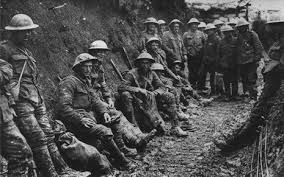 Β ΠΑΓΚΟΣΜΙΟΣ ΠΟΛΕΜΟΣ
ΕΜΦΥΛΙΟΣ ΠΟΛΕΜΟΣ
ΚΥΠΡΙΑΚΟ
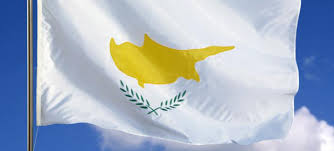 ΤΕΛΟΣ